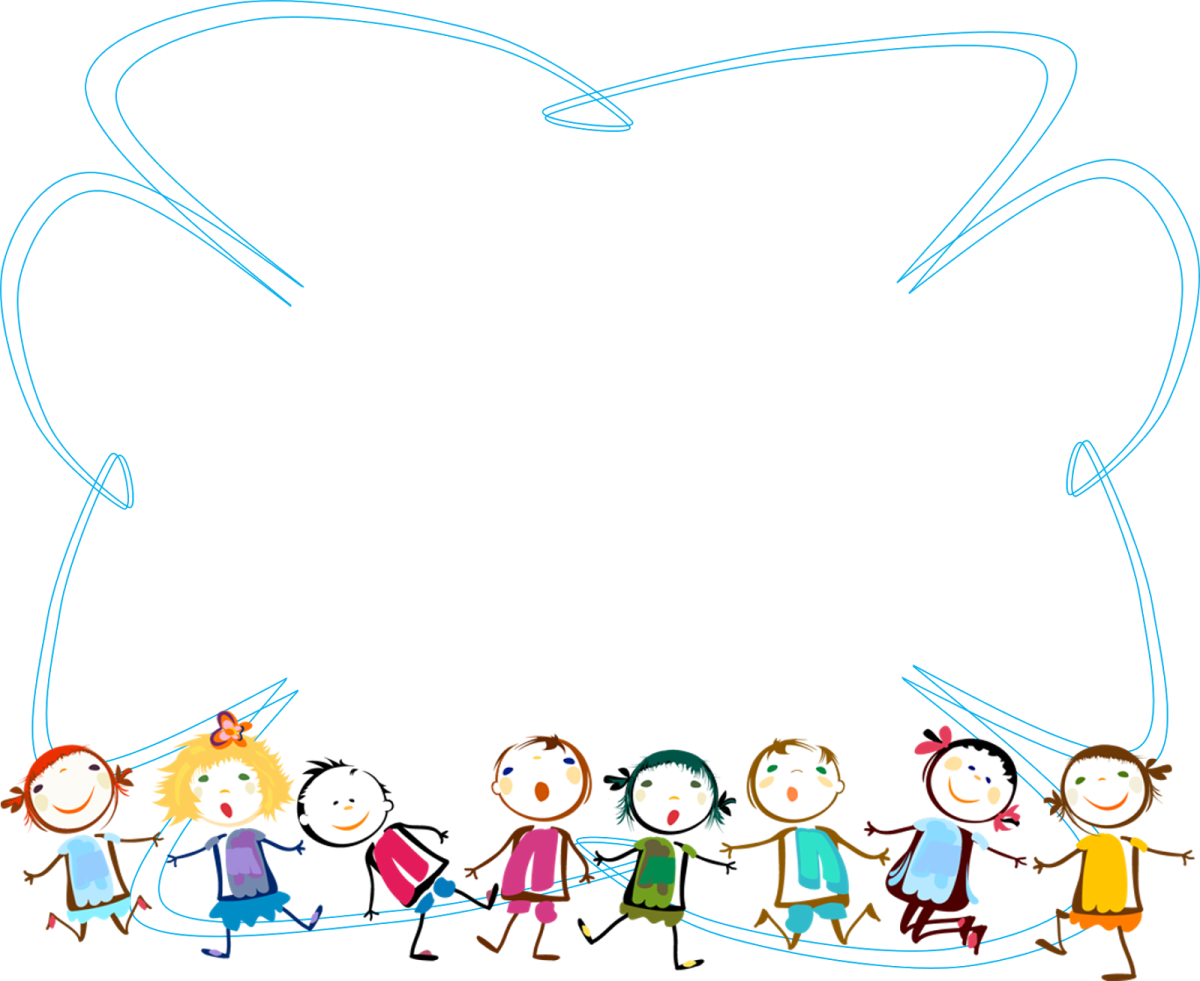 Краткая презентация Образовательной программы дошкольного образования муниципального дошкольного образовательного учреждения детский сад № 57( в соответствии с Федеральной образовательной программой дошкольного образования (ФОП ДО))
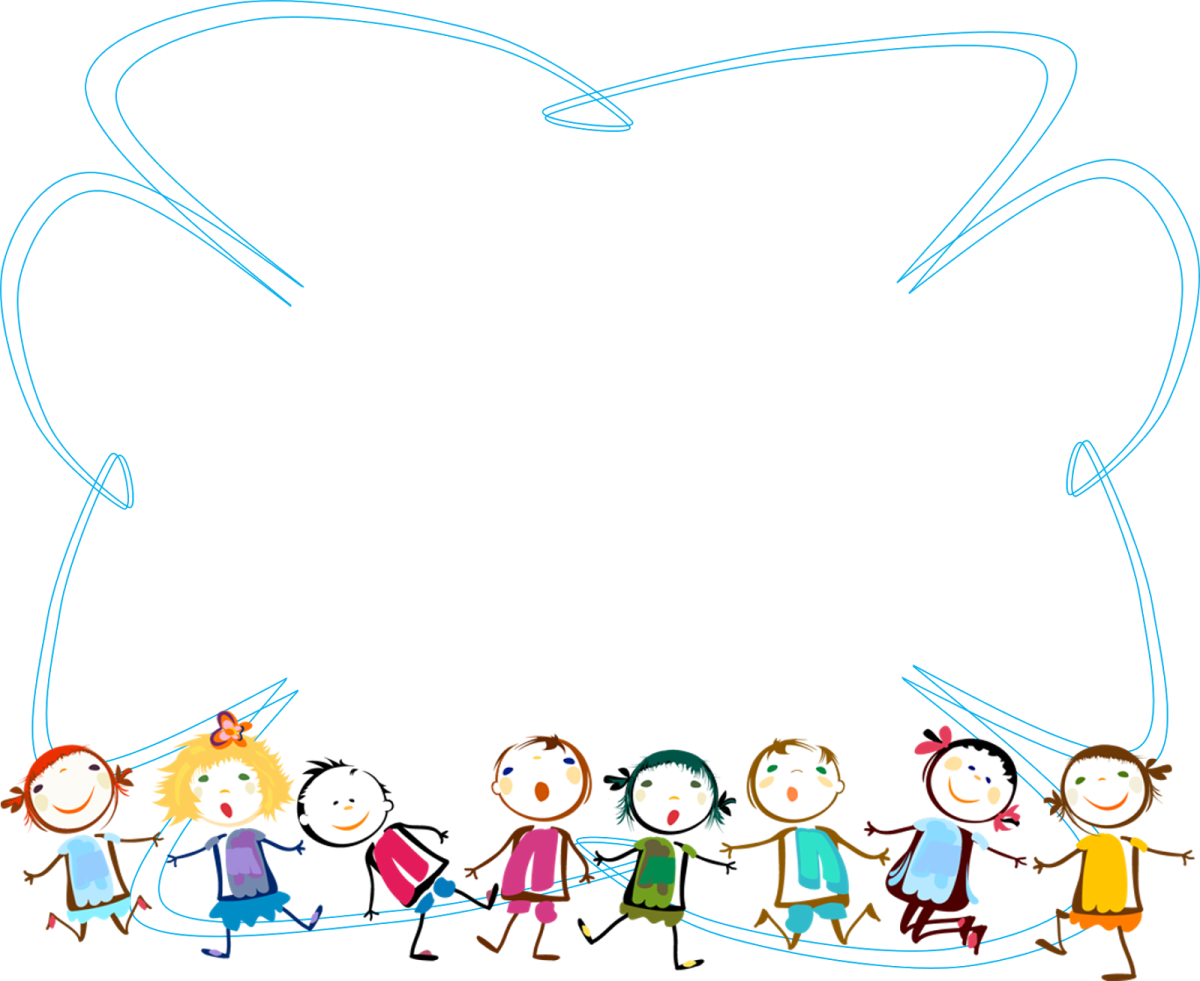 Основная образовательная программа дошкольного образования муниципального дошкольного образовательного учреждения детского сада №57 определяет единые для Российской Федерации базовые объем и содержание дошкольного образования, осваиваемые обучающимися в муниципальном дошкольном образовательном учреждении детском саду №57, осуществляющем образовательную деятельность (далее – детский сад), и планируемые результаты освоения образовательной программы.
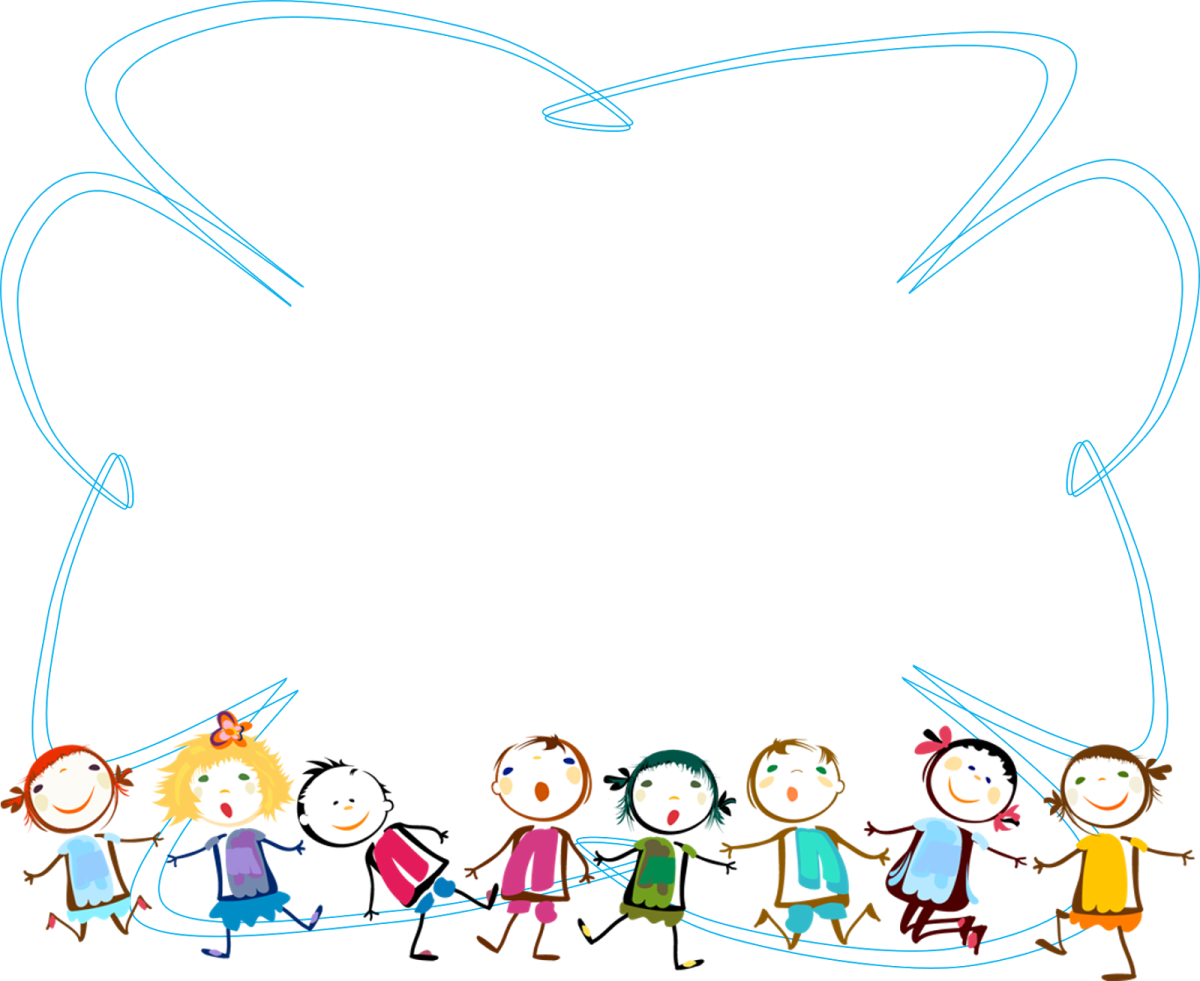 Цель Программы: разностороннее развитие ребенка в период дошкольного детства с учетом возрастных и индивидуальных особенностей на основе духовно- нравственных ценностей российского народа, исторических и национально-культурных традиций.
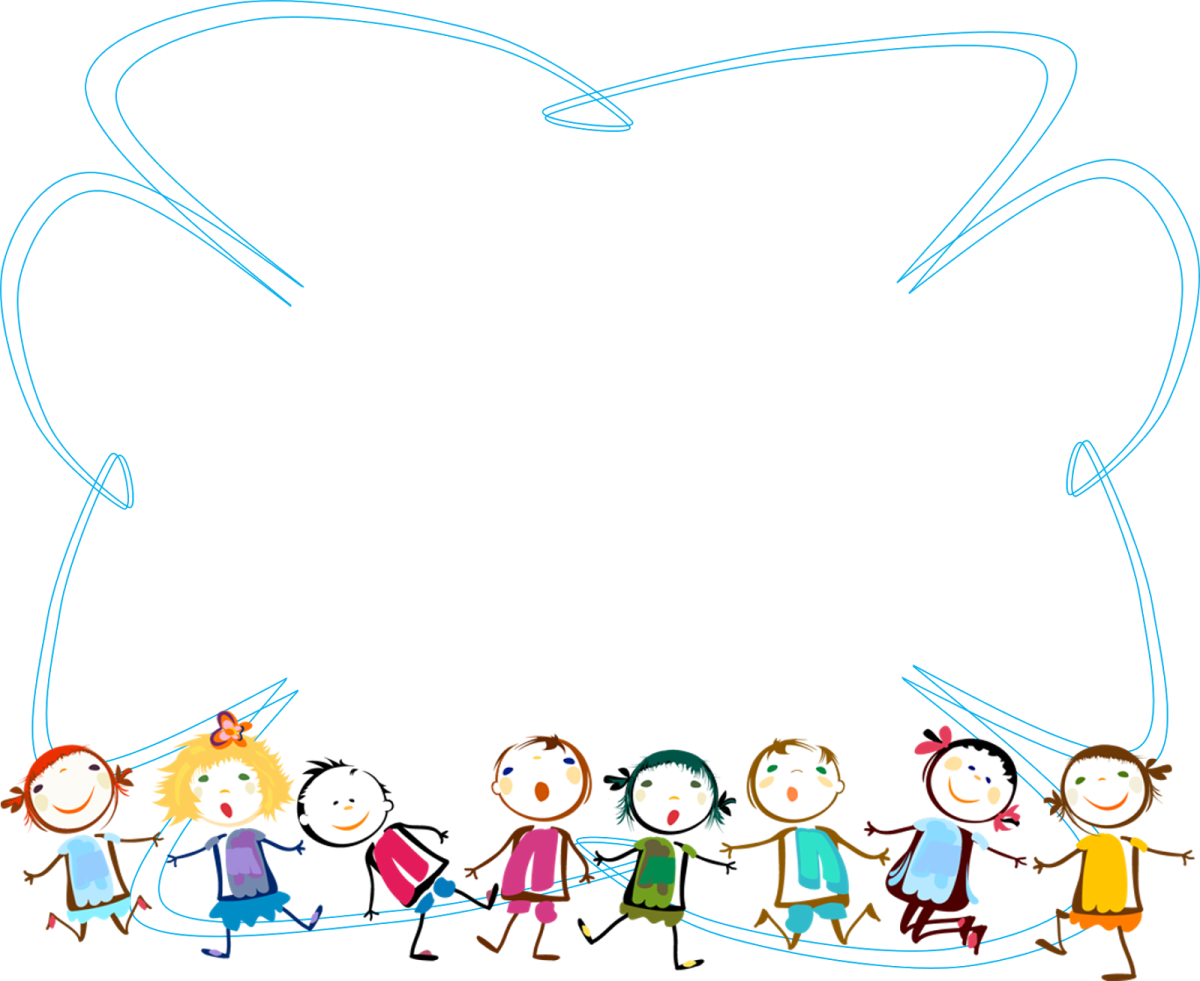 Задачи Программы:
- обеспечить единое содержание ДО и планируемых результатов освоения образовательной программы ДО;
- приобщить детей к базовым ценностям российского народа — жизнь, достоинство, права и свободы человека, патриотизм, гражданственность, высокие нравственные идеалы, крепкая семья, созидательный труд, приоритет духовного над материальным, гуманизм, милосердие, справедливость, коллективизм, взаимопомощь и взаимоуважение, историческая память и преемственность поколений, единство народов России;
- структурировать содержание образовательной деятельности на основе учета возрастных и индивидуальных особенностей развития;
- создать условия для равного доступа к образованию для всех детей дошкольного возраста с учетом разнообразия образовательных потребностей и индивидуальных возможностей;
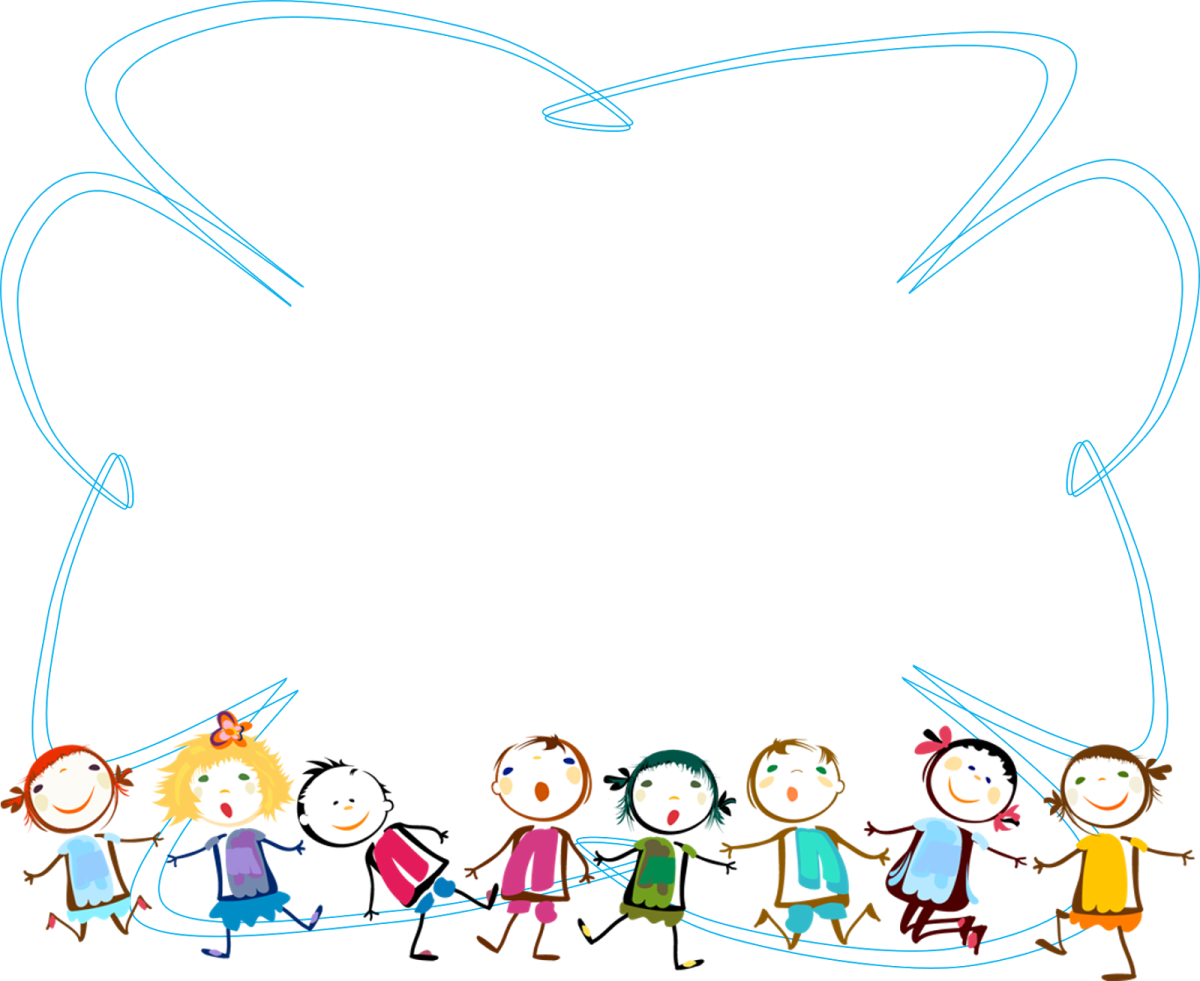 Задачи Программы:
- обеспечить охрану и укрепление физического и психического здоровья детей, в том числе их эмоционального благополучия;
- обеспечить развитие физических, личностных, нравственных качеств и основ патриотизма, интеллектуальных и художественно-творческих способностей ребенка, его инициативности, самостоятельности и ответственности;
- обеспечить психолого-педагогическую поддержку семьи и повышение компетентности родителей   в вопросах   воспитания,   обучения   и развития,   охраны и укрепления здоровья детей, обеспечения их безопасности;
- обеспечить достижение детьми на этапе завершения ДО уровня развития, необходимого и достаточного для успешного освоения ими образовательных программ начального общего образования.
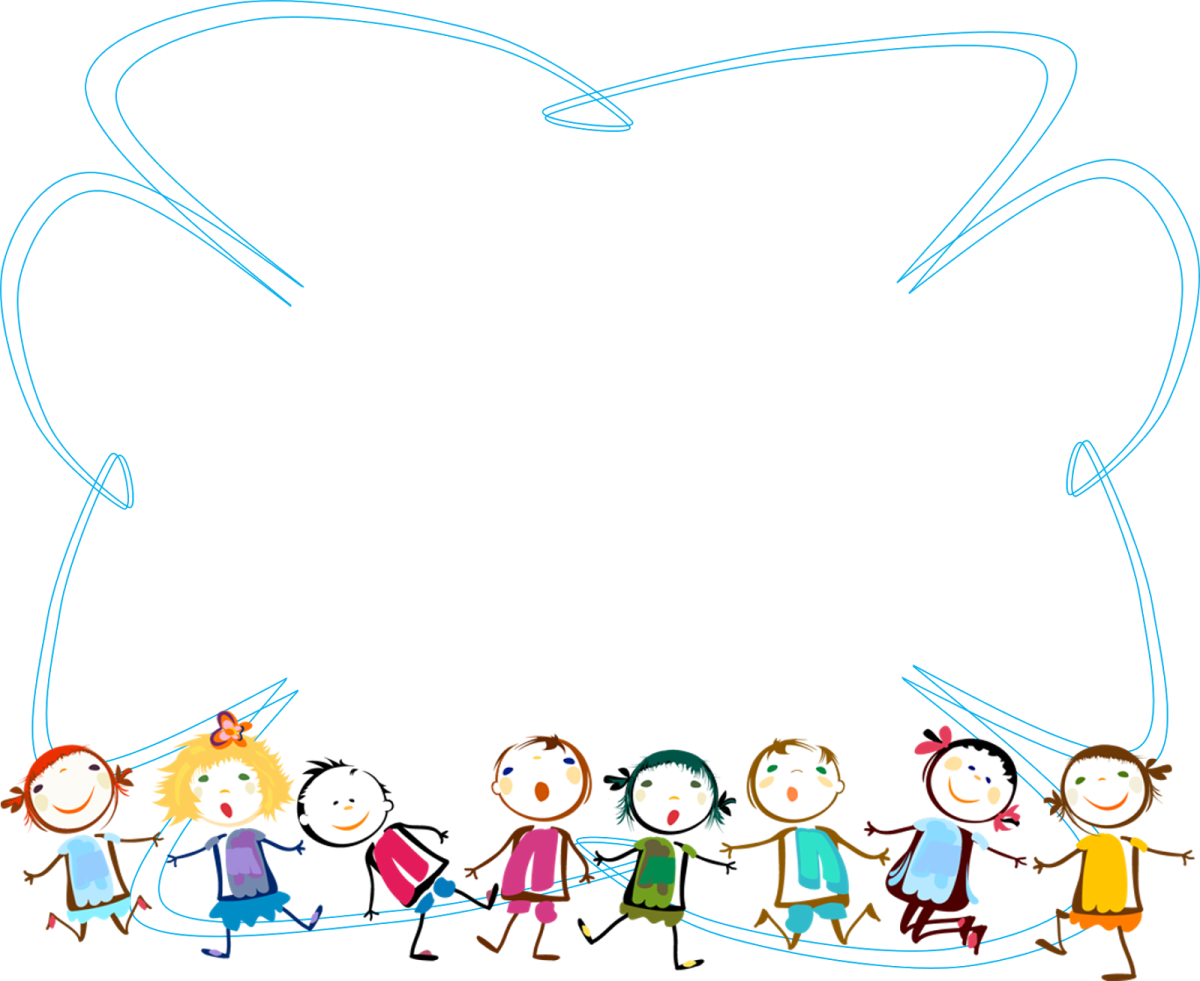 В структуру образовательной программы включены: целевой, содержательный и организационный разделы.
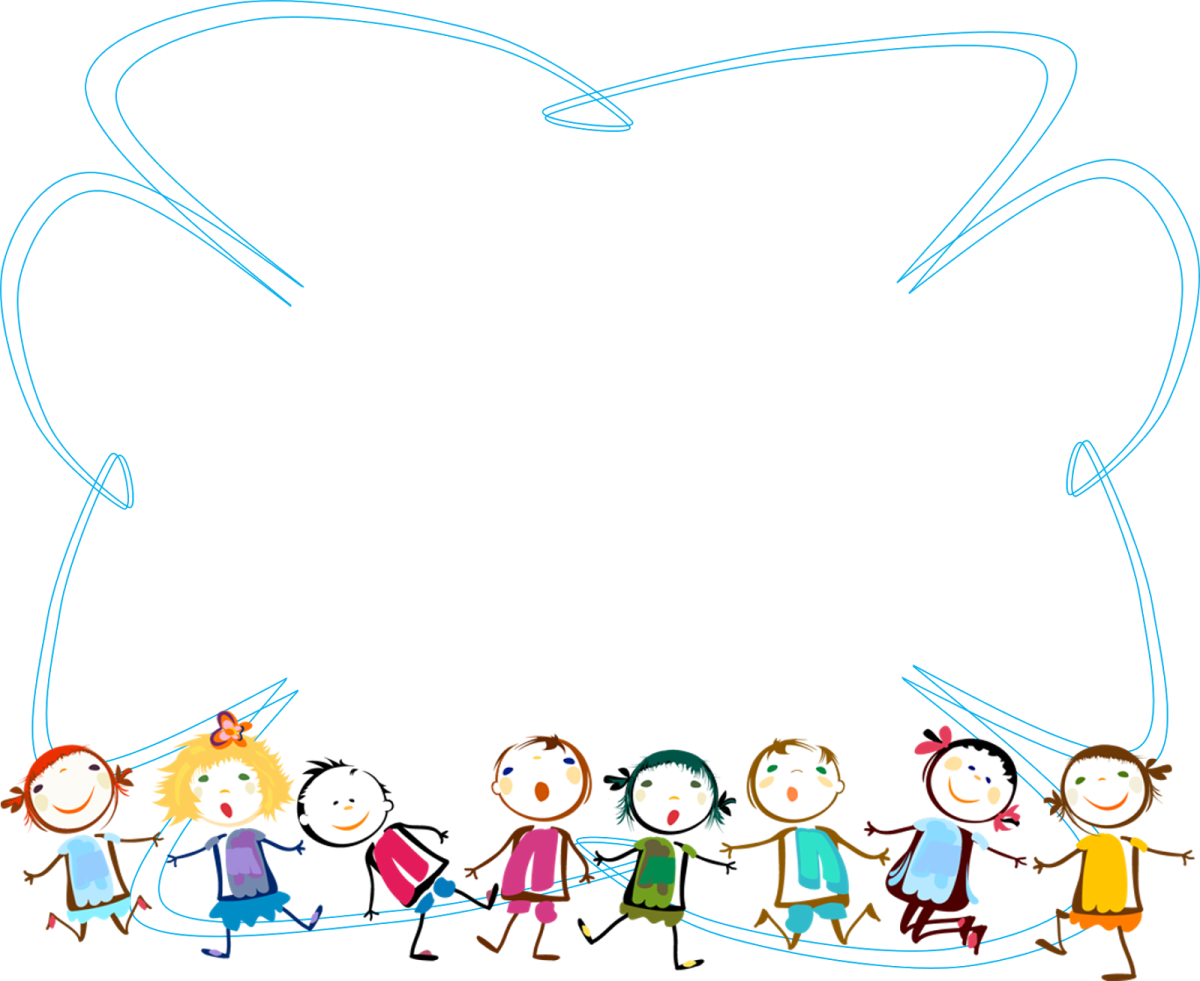 В целевом разделе образовательной программы представлены описание и характеристика структуры программы, цели и задачи, принципы и подходы к ее формированию; планируемые образовательные результаты освоения образовательной программы в раннем, дошкольном возрастах, а также на этапе завершения освоения Программы; подходы к педагогической диагностике планируемых образовательных результатов.
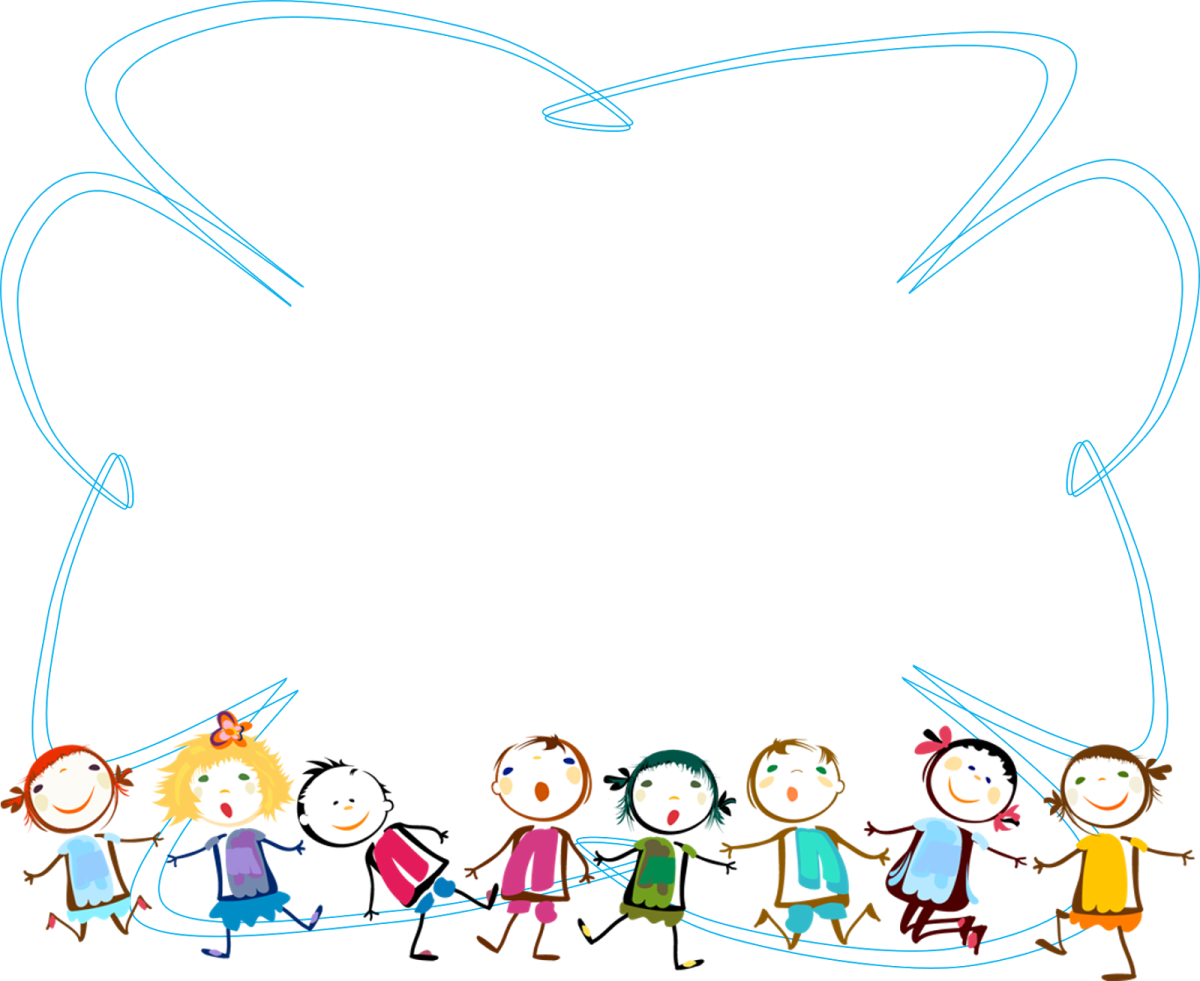 Содержательный раздел образовательной программы включает программы: основную рабочую программу образования, которая раскрывает задачи, содержание и планируемые образовательные результаты по каждой из образовательных областей для каждой возрастной группы детей раннего и дошкольного возраста; основную рабочую программу воспитания.
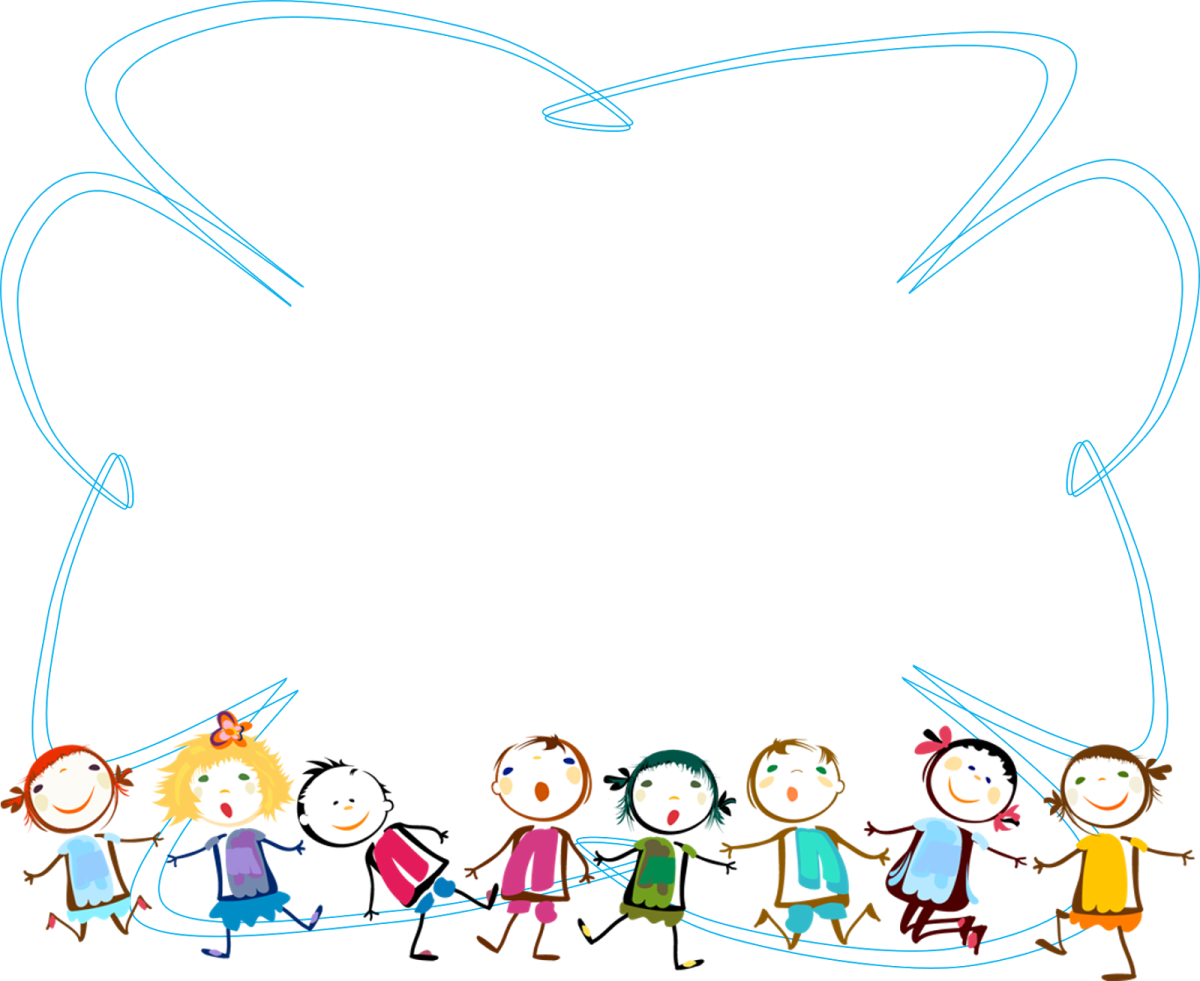 Организационный раздел основной образовательной программы включает описание психолого-педагогических и кадровых условий реализации образовательной программы. В разделе представлены примерный режим и распорядок дня в дошкольных группах, федеральный календарный план воспитательной работы.
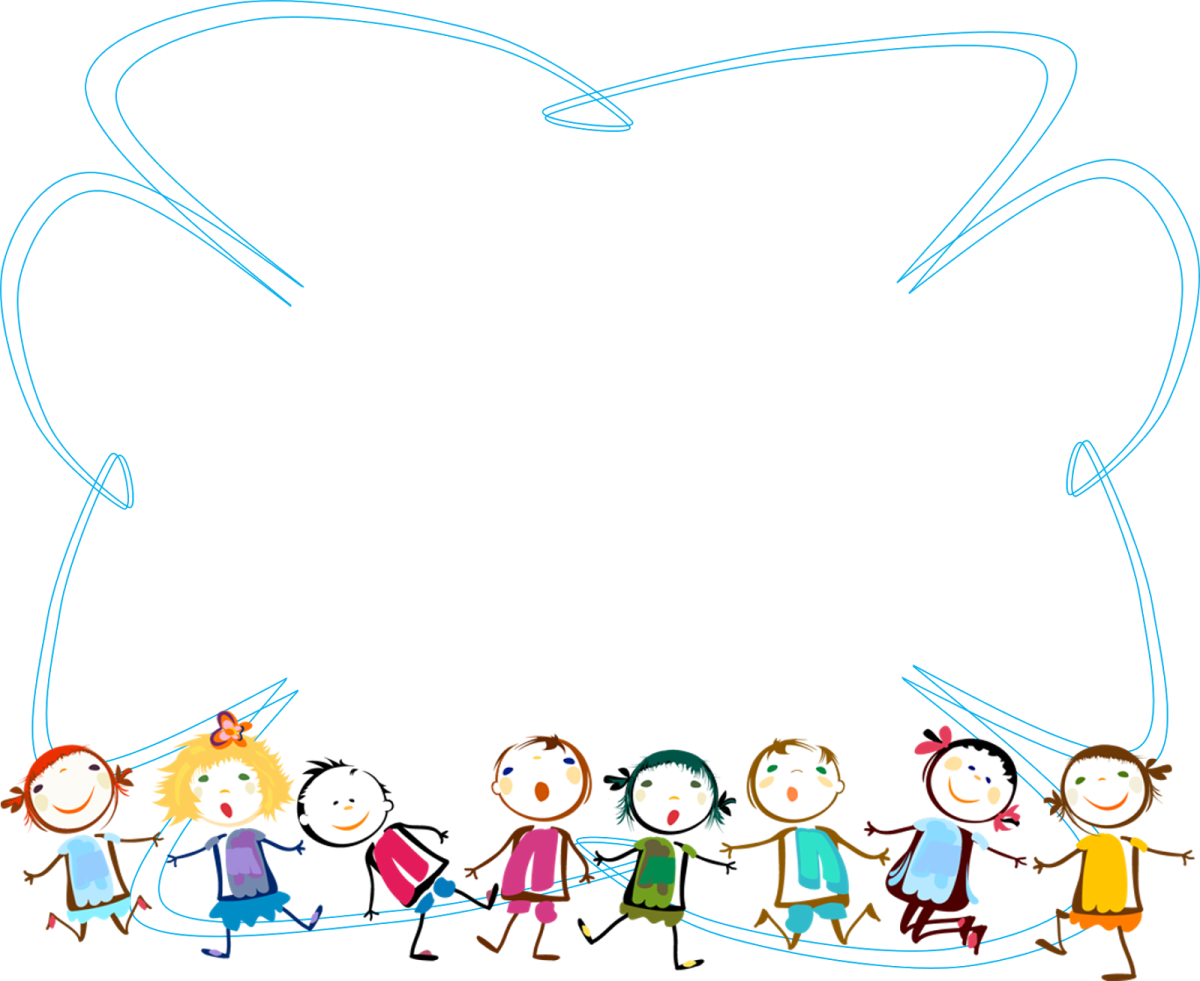 Организационный раздел основной образовательной программы включает описание психолого-педагогических и кадровых условий реализации образовательной программы. В разделе представлены примерный режим и распорядок дня в дошкольных группах, федеральный календарный план воспитательной работы.
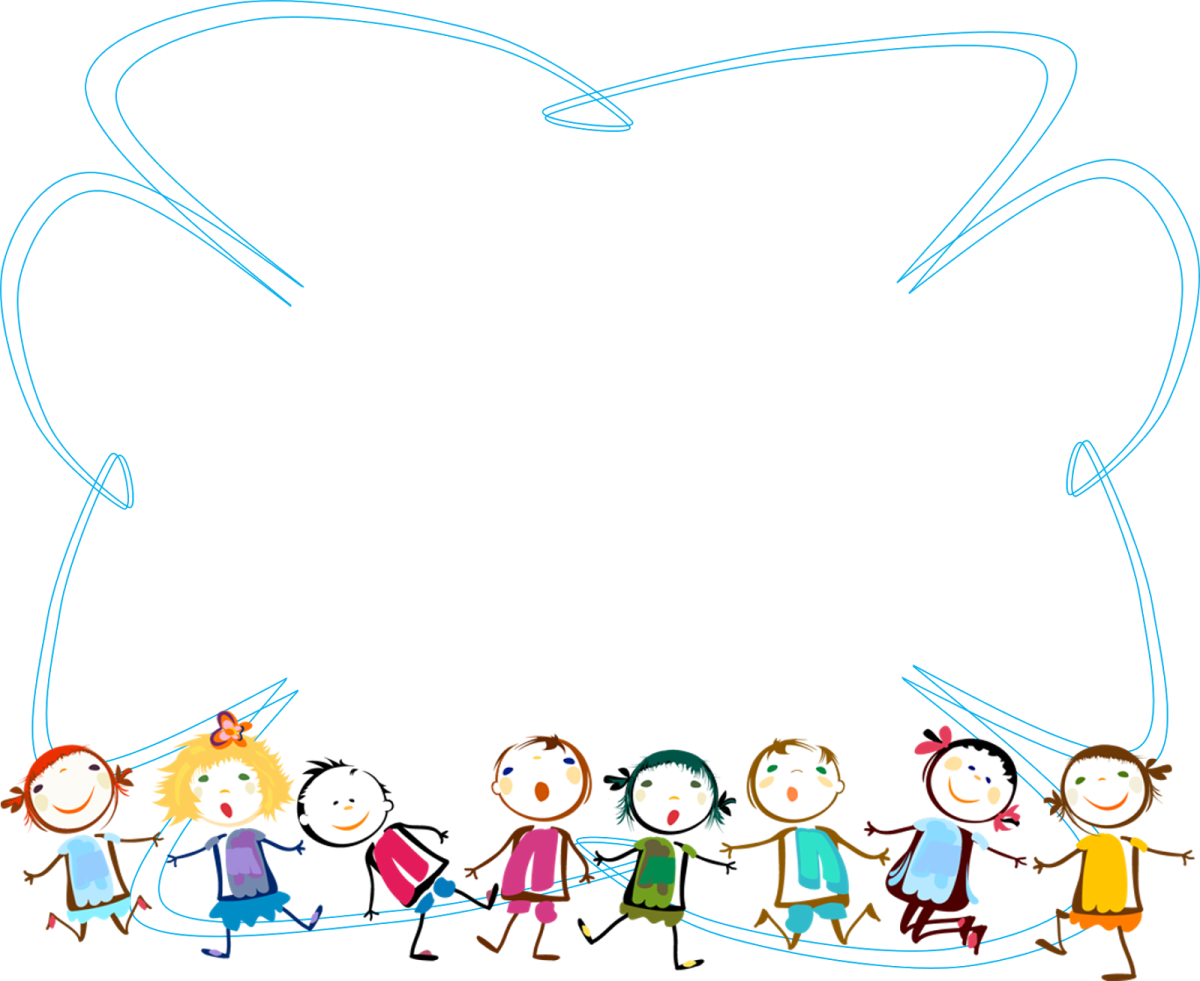 Организация режима пребывания детей в детском саду
Режим работы: 12-часовое пребывание воспитанников при 5-дневной рабочей неделе.
Работа по реализации Программы проводится в течение года и делится на два периода:
•первый период (с 1 сентября по 31 мая);
•второй период (с 1 июня по 31 августа).
Организация жизни детей опирается на определенный суточный режим, который представляет   собой    рациональное    чередование    отрезков    сна    и бодрствования в соответствии с физиологическими обоснованиями. При организации режима учитываются рекомендации СанПиН и СП, видовая принадлежность детского сада, сезонные особенности, а также региональные рекомендации специалистов в области охраны и укрепления здоровья детей.
Режим дня составлен для каждой возрастной группы на холодный и теплый периоды, учтены функциональные возможности детей, а также ведущий вид деятельности — игра.
Кроме того, учитывается потребность родителей в гибком режиме пребывания детей в ДОО, особенно в период адаптации.
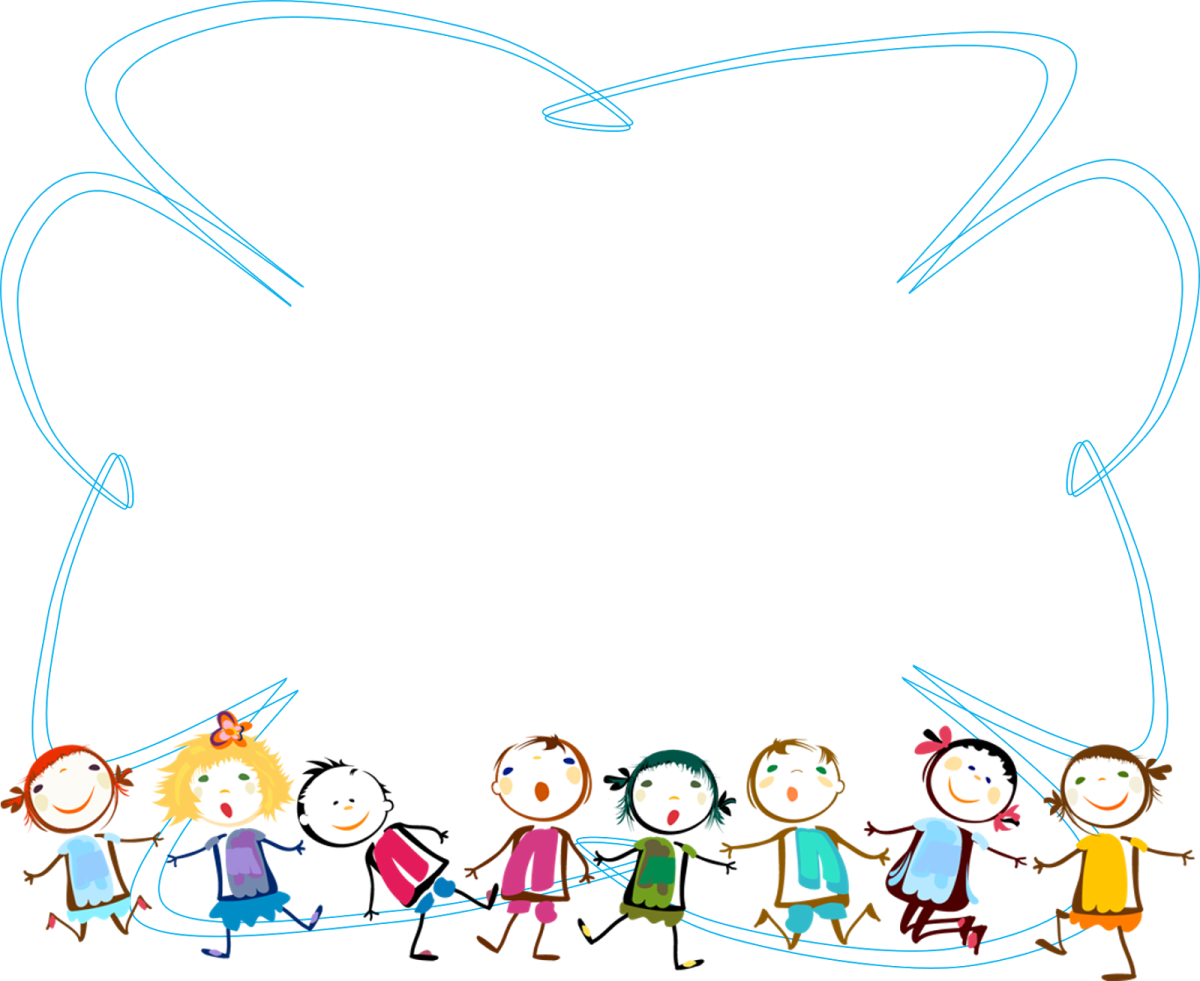 Возрастные и иные категории детей, 
на которых ориентирована Программа:
В детском саду функционируют 8 возрастных групп.
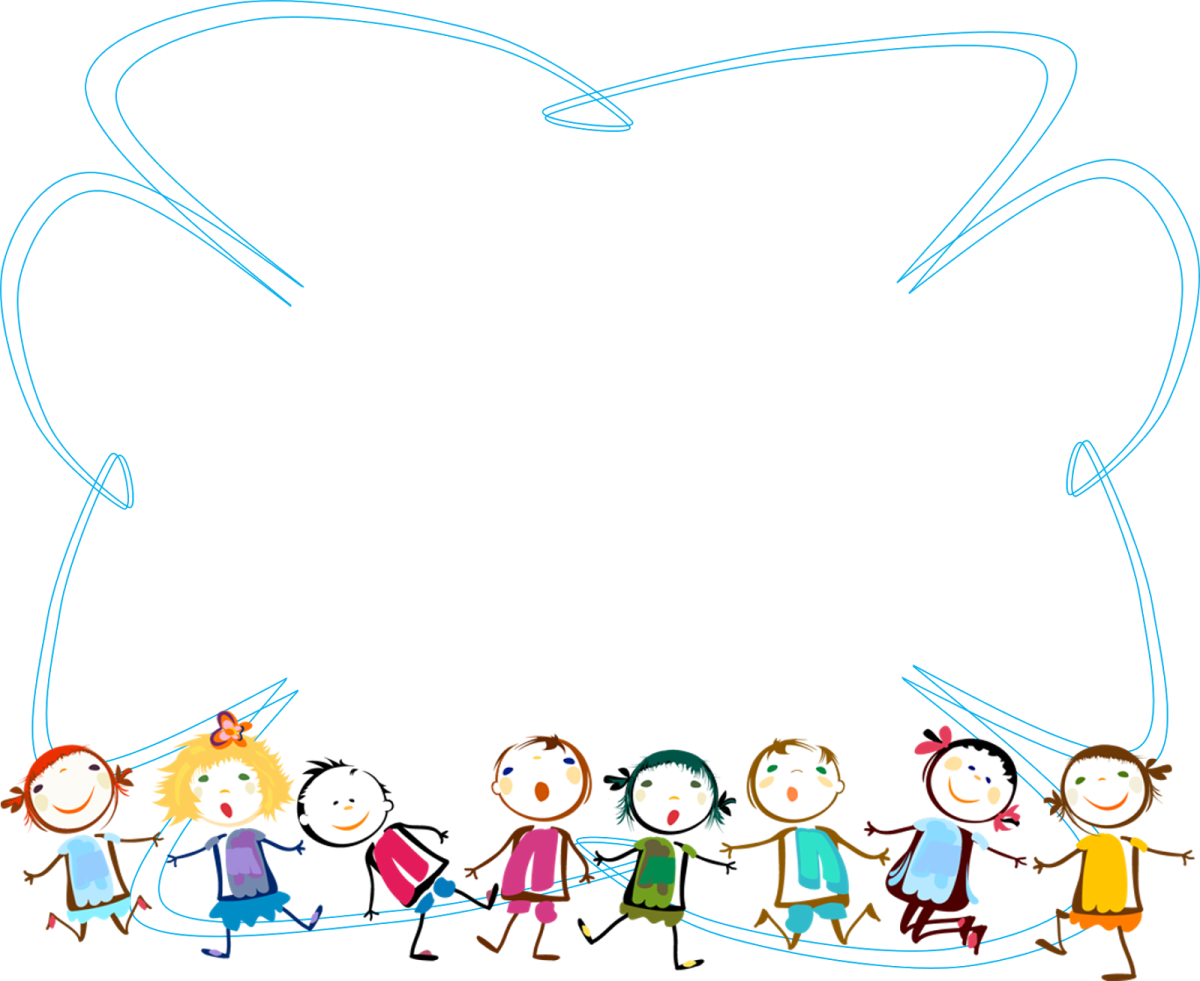 В соответствии с требованиями ФГОС ДО и ФОП ДО Программа состоит из обязательной части и части, формируемой участниками образовательных отношений. Обе эти части Программы являются взаимодополняющими.
 Обязательная часть Программы разработана в соответствии с ФГОС ДО и ФОП ДО. Часть, формируемая участниками образовательных отношений, представлена:
парциальными программами, выбор которых обусловлен образовательными потребностями, интересами и мотивами детей, родителей и ориентирован на специфику региональных, климатических условий, в которых осуществляется образовательная деятельность, возможностей дошкольного учреждения, педагогического коллектива.
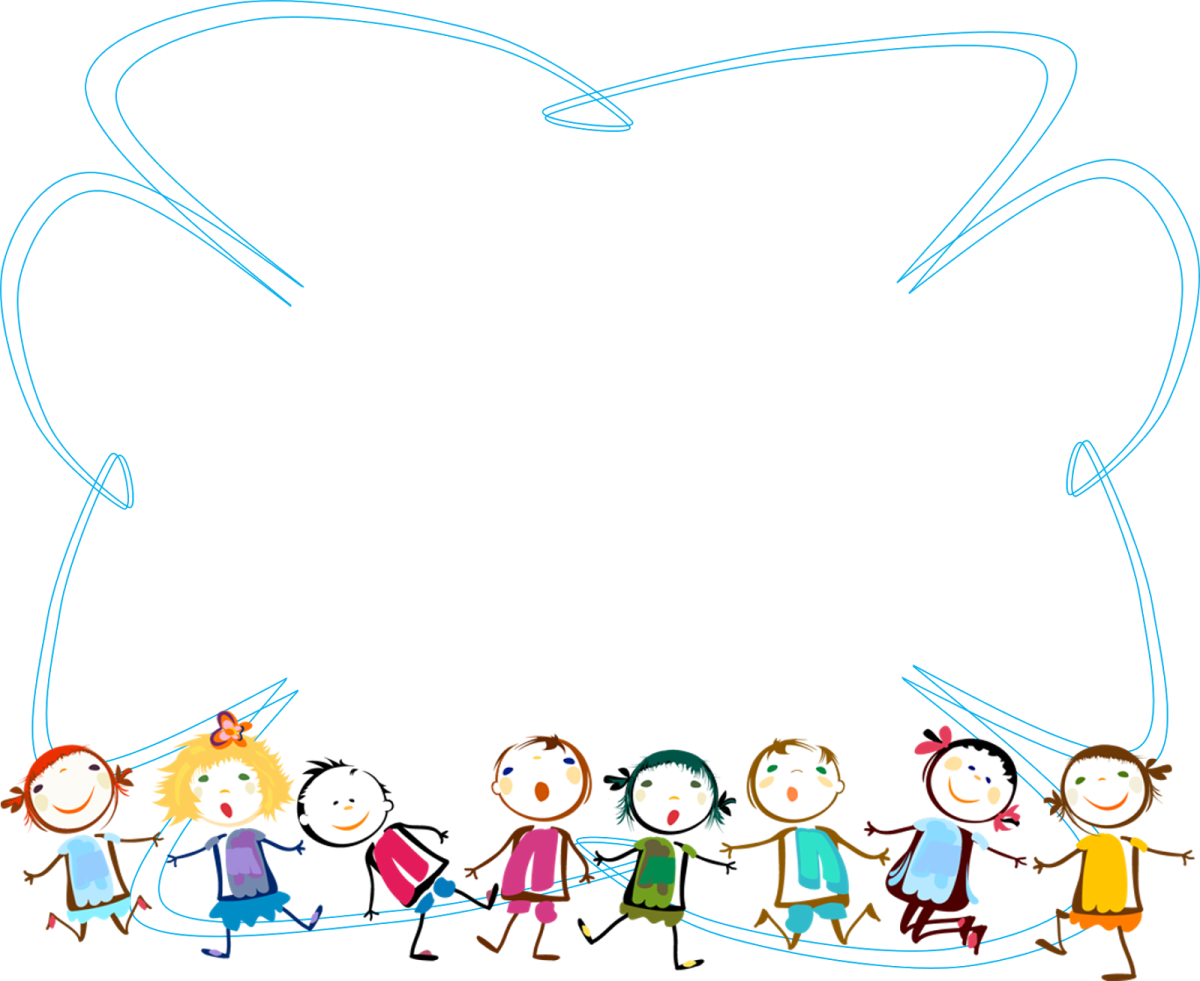 Содержание Программы обеспечивает развитие личности, мотивации и способностей детей в различных видах деятельности и охватывает следующие структурные единицы, представляющие определенные направления развития и образования детей (далее — образовательные области):
•социально-коммуникативное развитие;
•познавательное развитие;
•речевое развитие;
•художественно-эстетическое развитие;
•физическое развитие.
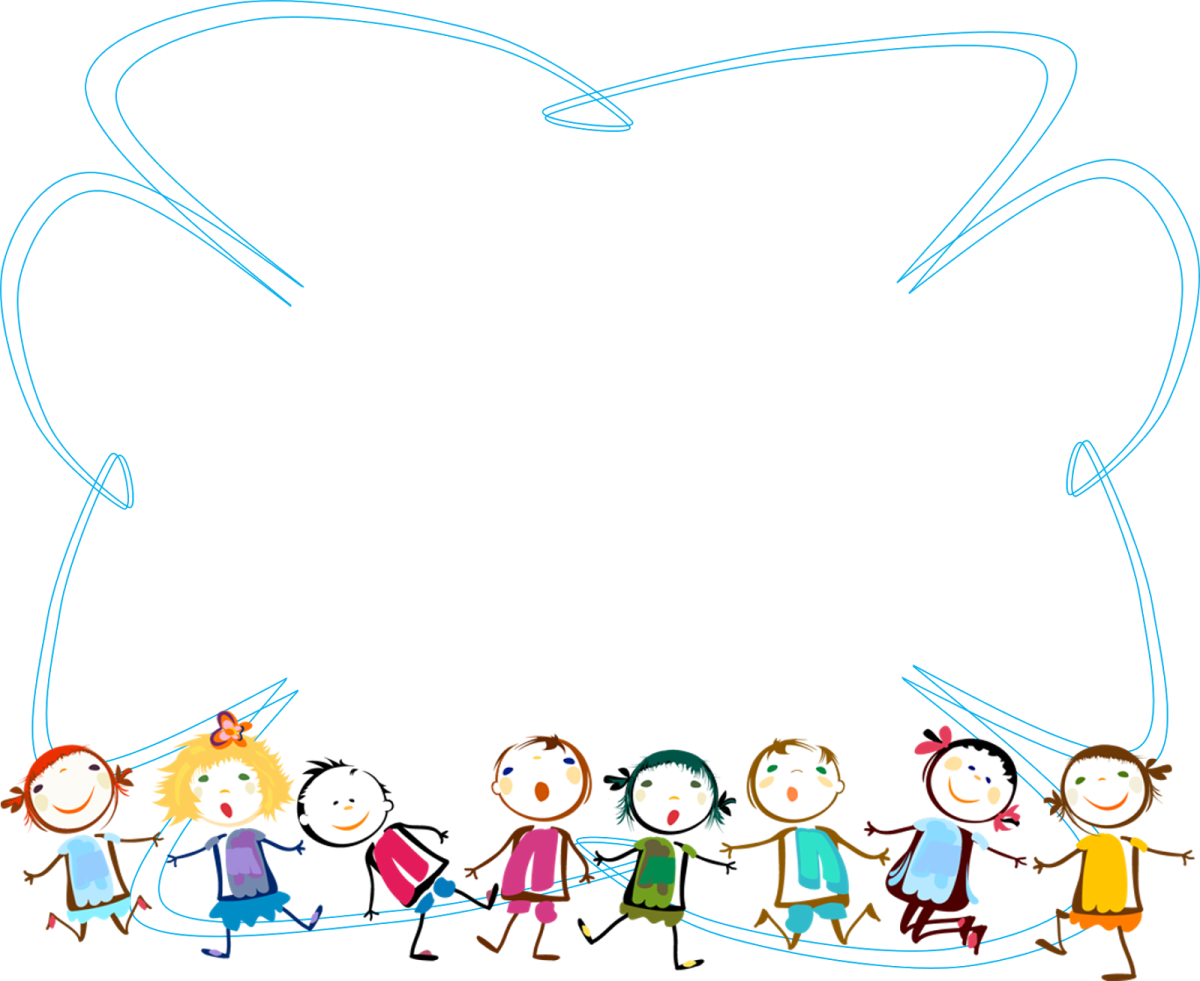 Основная цель взаимодействия педагогов с семьей – обеспечить:
•психолого-педагогическую поддержку семьи и повышение компетентности родителей в вопросах образования, охраны и укрепления здоровья детей младенческого, раннего и дошкольного возраста;
•единство подходов к воспитанию и обучению детей в условиях ДОО и семьи;
•повышение воспитательного потенциала семьи.
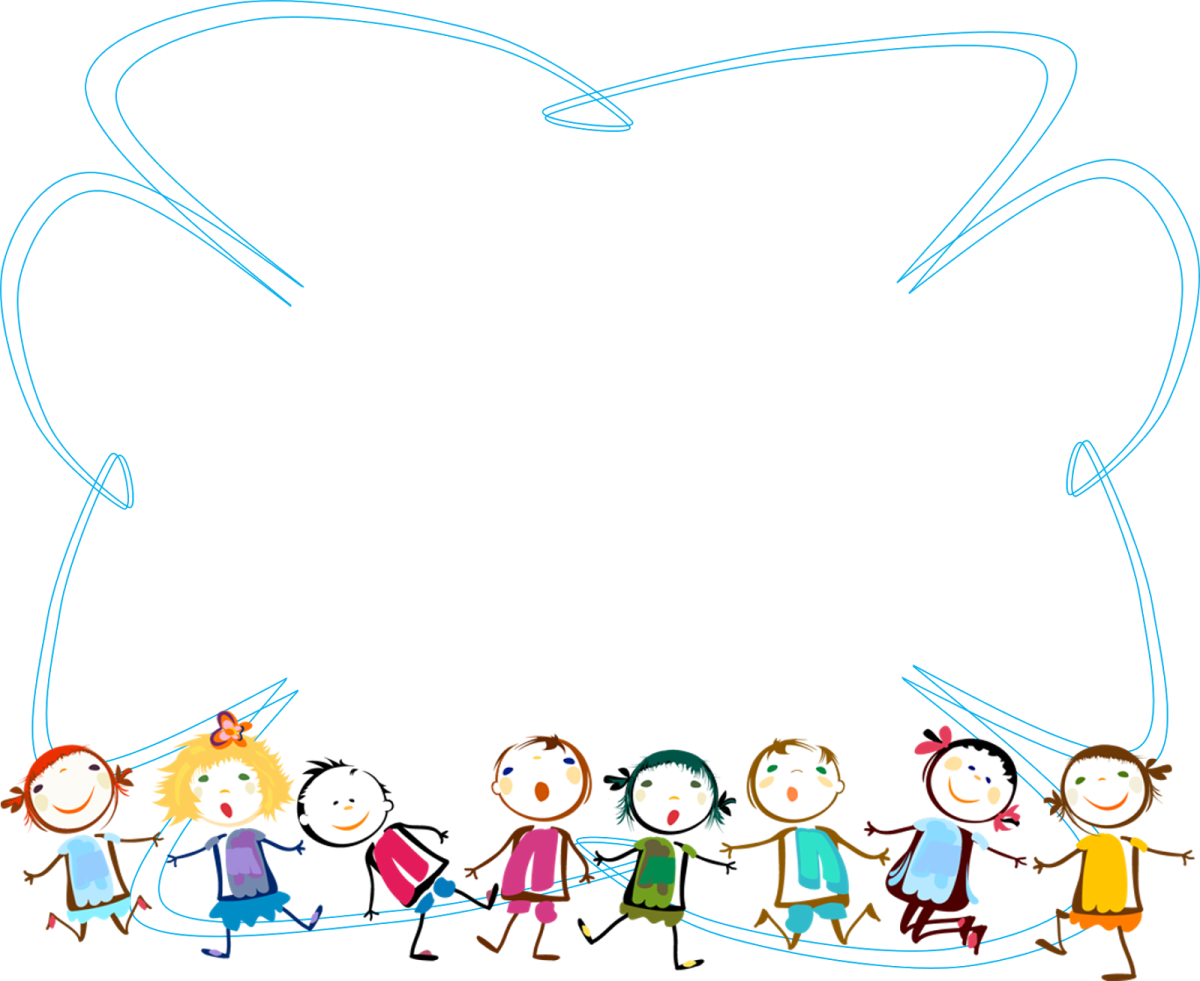 Основными задачами взаимодействия детского сада с семьей являются:
•информировать родителей и общественность относительно целей ДО, общих для всего образовательного пространства Российской Федерации, о мерах господдержки   семьям,   имеющим    детей    дошкольного    возраста,    а также об образовательной программе, реализуемой в ДОО;
•просвещение родителей, повышение их правовой, психолого-педагогической компетентности     в вопросах     охраны     и укрепления     здоровья,      развития и образования детей;
•способствовать развитию ответственного и осознанного родительства как базовой основы благополучия семьи;
•построить взаимодействие в форме сотрудничества и установления партнерских
отношений с родителями детей младенческого, раннего и дошкольного возраста для решения образовательных задач;
•вовлекать родителей в образовательный процесс.
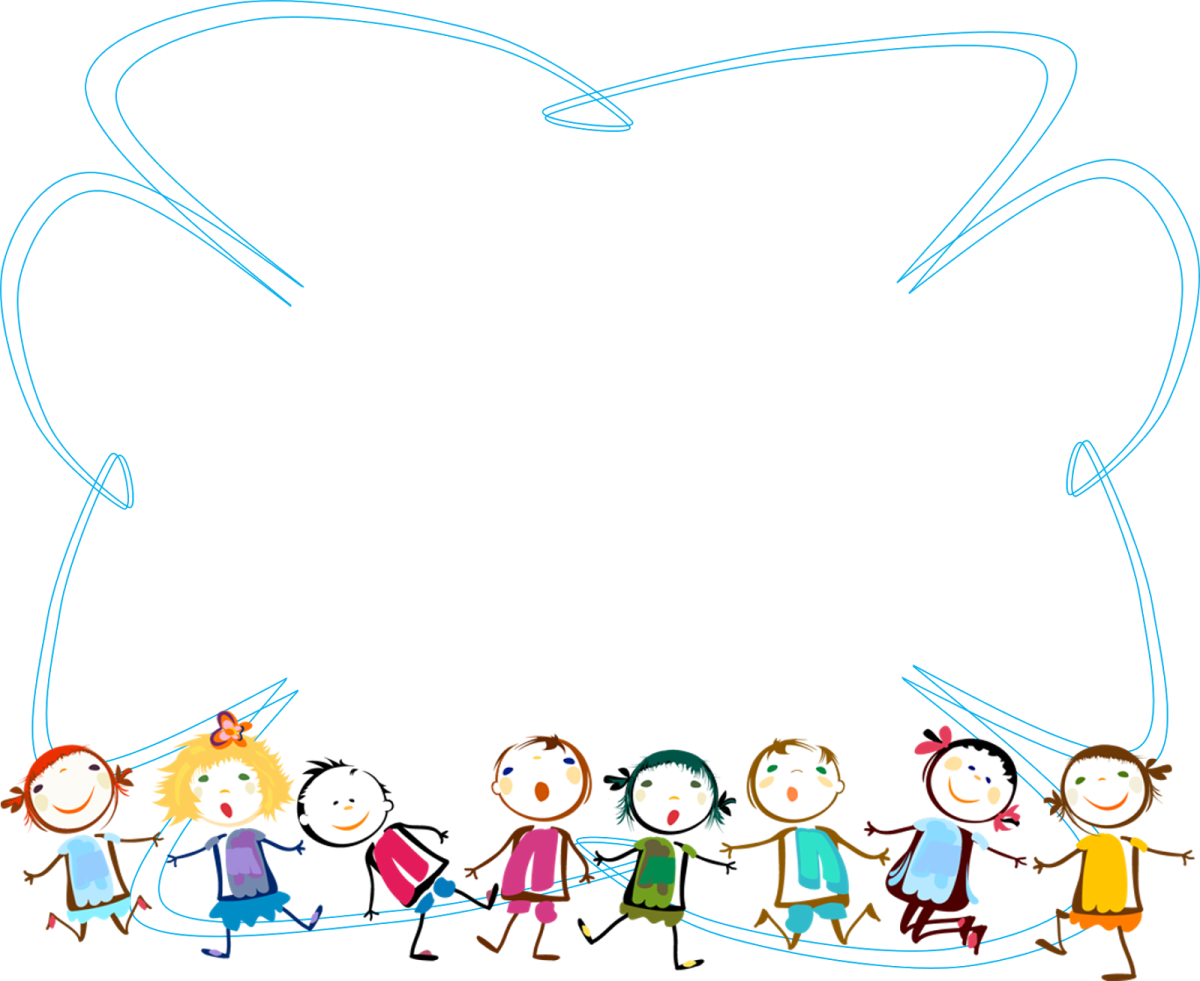 В основу  совместной  деятельности семьи  и дошкольного учреждения	заложены следующие принципы:
•приоритет семьи в воспитании, обучении и развитии ребенка;
•открытость;
•взаимное	доверие, уважение и доброжелательность во взаимоотношениях педагогов и родителей;
•индивидуально-дифференцированный подход к каждой семье;
•возрастосообразность.
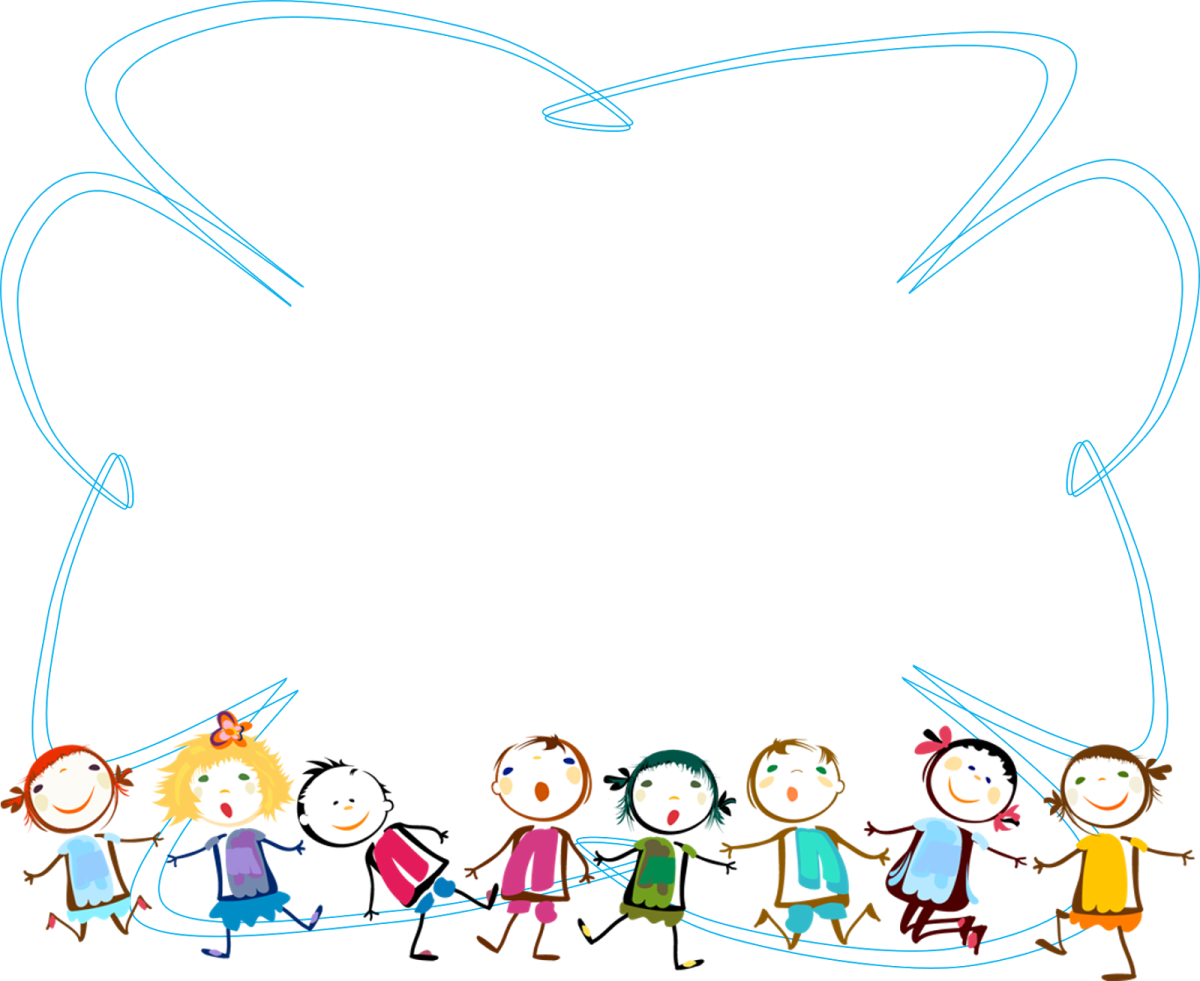 Благодаря разностороннему взаимодействию ДОО с родителями своих воспитанников повышается качество образовательного процесса и происходит сближение всех участников образовательного процесса, развивается творческий потенциал детей и нереализованный потенциал взрослых.
       Важный момент в формировании традиций в учреждении — совместное проведение народных праздников, посиделок в гостиной.     
       Ежегодно проводятся мероприятия, в которых родители принимают активное участие.
       Педагоги самостоятельно выбирают педагогически обоснованные методы, приемы и способы взаимодействия с семьями обучающихся, в зависимости от стоящих перед ними задач. Сочетание традиционных и инновационных технологий сотрудничества позволит педагогам ДОО устанавливать доверительные и партнерские отношения с родителями (законными представителями), эффективно осуществлять просветительскую деятельность и достигать основные цели взаимодействия ДОО с родителями (законными представителями) детей дошкольного возраста.